PROYECTO DE INVESTIGACIÓN

“ANÁLISIS DEL CONOCIMIENTO GEOMÉTRICO APLICANDO EL MODELO DE VAN HIELE CON EL USO DEL SOFTWARE GEOGEBRA”.

 AUTOR:
Gabriel Enríquez
 
DIRECTORA:
MSC. MARGARITA KOSTIKOVA

PROFESOR OPONENTE:
MSC. JUAN CARLOS TRUJILLO
CONTENIDO GENERAL
EL PROBLEMA DE INVESTIGACIÓN
MARCO TEÓRICO
METODOLOGÍA DE INVESTIGACIÓN
ANÁLISIS E INTERPRETACIÓN RESULTADOS
CONCLUSIONES Y  RECOMENDACIONES
PLAN DE CLASE
Descripción del problema
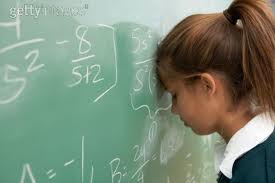 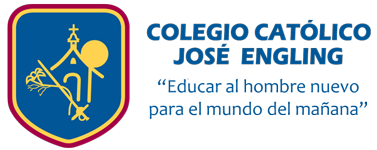 FORMULACIÓN DEL PROBLEMA
¿Cuál es el rendimiento académico que evidencian los estudiantes de Educación General Básica Superior sobre los contenidos del bloque temático de Geometría al aplicar el modelo de Van Hiele y/o el uso del software Geogebra?
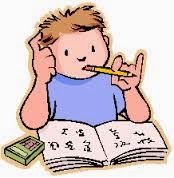 IMPORTANCIA
OBJETIVOS
Analizar el rendimiento académico que evidencian los estudiantes de Educación General Básica Superior sobre los contenidos del bloque temático de Geometría al aplicar el modelo de enseñanza de Van Hiele y/o el uso del software Geogebra.
HIPÓTESIS
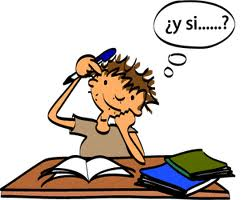 8vo de Básica
9no de Básica
10mo de Básica
MARCO TEÓRICO
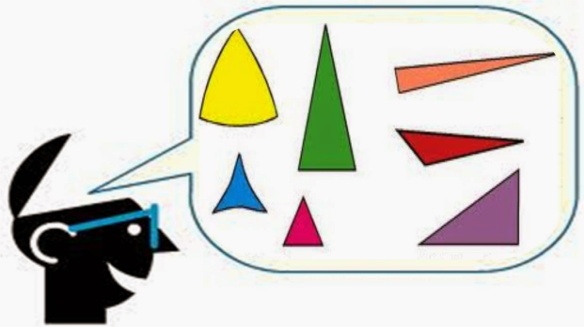 El Modelo de Razonamiento
	Geométrico de Van Hiele
Niveles de razonamiento geométrico.
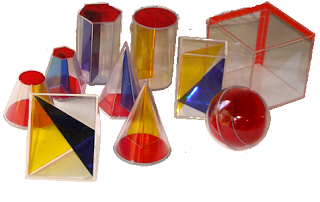 Fases de aprendizaje
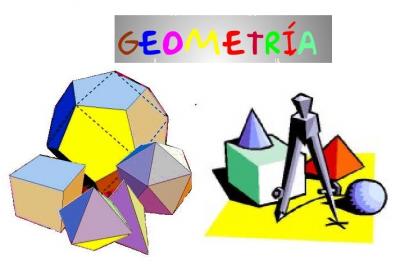 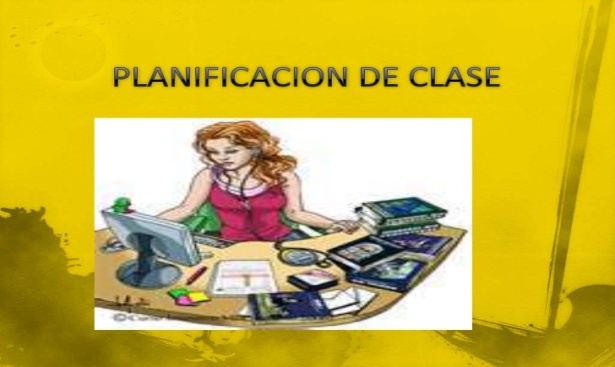 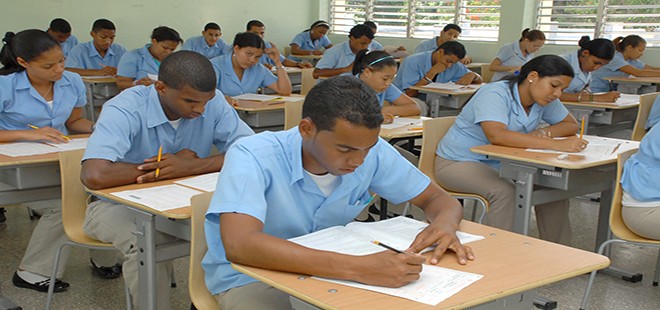 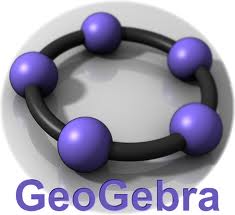 SOFTWARE GEOGEBRA

Libre
Se pueden realizar construcciones utilizando puntos, rectas, semirrectas, segmentos, vectores,       cónicas.
Trazado dinámico de construcciones geométricas
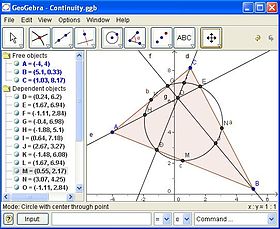 RENDIMIENTO ACADÉMICO
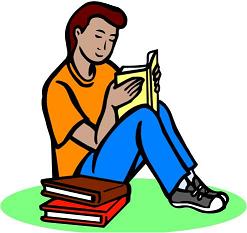 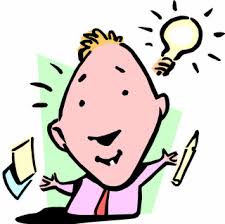 METODOLOGÍA DE INVESTIGACIÓN
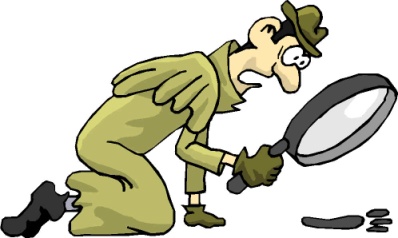 Universo y Muestra
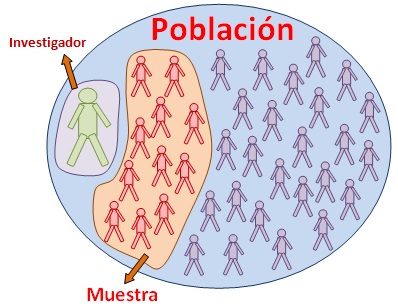 UNIVERSO
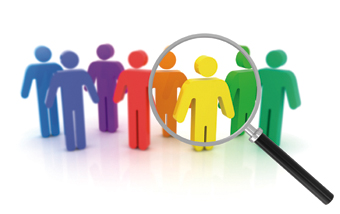 MUESTRA
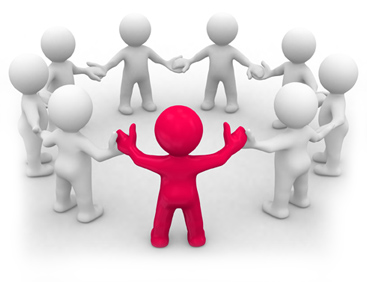 Instrumentos de Investigación
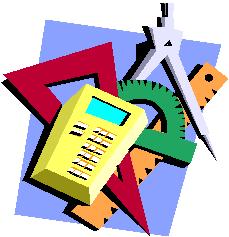 Prueba objetiva para cada nivel.
Tratamiento y Análisis Estadístico
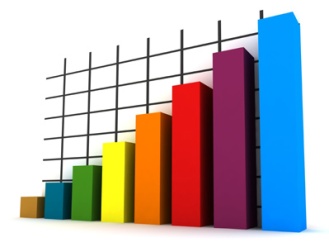 IBM - SPSS 22 y Microsoft Excel 2010.

Prueba “t” Student de diferentes medias para dos grupos 
	relacionados y para dos grupos independientes.
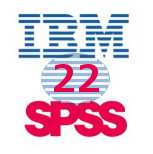 METODOLOGÍA DE TRABAJO
Diseñar, validar y aplicar una prueba objetiva al inicio y al final del proceso educativo.


Diseñar planificaciones de clase
	según cada modelo.


Capacitar a los profesores.
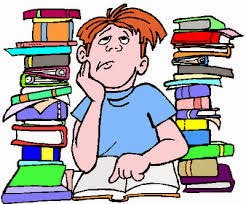 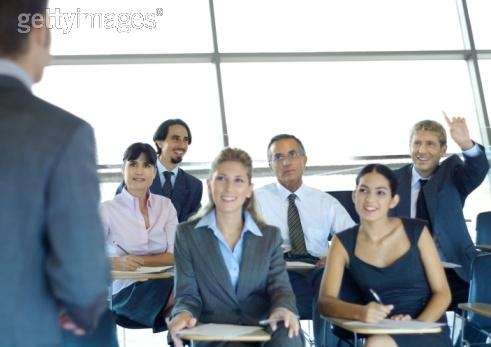 ANÁLISIS E INTERPRETACIÓN DE RESULTADOS
Octavo de básica
Paralelo D: modelo de Van Hiele
Paralelo B: control
Prueba “t” Student para dos muestras relacionadas

Paralelo D





Paralelo B
El rendimiento académico en Geometría con el uso del modelo de Van Hiele se incrementa frente al uso del método tradicional.
Hi1
Prueba “t” Student para dos muestras independientes
Noveno de básica

Paralelo A: uso del Software Geogebra
Paralelo C: control
Prueba “t” Student para dos muestras relacionadas

Paralelo A





Paralelo C
El rendimiento académico en Geometría con el uso del software Geogebra es igual a la aplicación del método tradicional.
H02
Prueba “t” Student para dos muestras independientes
Décimo de básica

Paralelo B: modelo de Van Hiele con uso del software Geogebra
Paralelo C: control
Prueba “t” Student para dos muestras relacionadas

Paralelo B





Paralelo C
El rendimiento académico en Geometría con el uso del modelo de Van Hiele y el uso del software Geogebra se incrementa frente al uso del método tradicional.
Hi5
Prueba “t” Student para dos muestras independientes
Conclusiones
El desarrollo de las planificaciones que aplican el modelo de Van Hiele y/o el uso del software Geogebra se convierte en una guía para cualquier profesor. El revisar y seguir la descripción de la planificación proporciona orientaciones que pueden ayudar a mejorar su práctica docente en el aula.
Recomendaciones
Tomar en cuenta que cuando se aplica un modelo de intervención en la enseñanza-aprendizaje de la Geometría, la Institución Educativa debe hacerse cargo de ello, asumiendo responsabilidades de tal manera que el docente que participe tenga el tiempo y el espacio suficiente para analizar el modelo propuesto.

El maestro debe conocer muy bien el programa de estudio y dominar los conocimientos de la asignatura, para de esta manera realizar una adecuada y efectiva transferencia en el aula.

Al momento de aplicar un modelo de intervención en la enseñanza con la utilización de un software es importante tener presente la disposición de los docentes hacia el uso de la tecnología, su conocimiento y capacidad. Revisar en qué condiciones están los recursos tecnológicos que posee la Institución Educativa. 

Elaborar cuentos o historias sobre problemas Geométricos de la vida cotidiana e incluirlos en las clases, como motivación hacia el estudio de esta rama de la Matemática.
PLAN DE CLASE
CLASE No 5
TEMA: Teorema de Pitágoras en el espacio
OBJETIVO: Emplear el Teorema de Pitágoras en el espacio
ACTIVIDADES
Inicio
(Fase: Información)
El profesor les solicita que enuncien el teorema de Pitágoras.
(Fase: Orientación dirigida)
A continuación les pide que determinen el valor del lado faltante en el siguiente triángulo rectángulo y determinen el valor de su área. Luego lo dibujen en Geogebra y comprueben el valor del área obtenida con la aplicación del software.
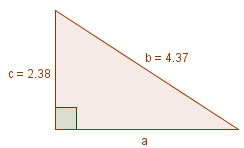 Desarrollo
(Fase: Explicitación)
El maestro les explica que a partir del teorema de Pitágoras, podemos obtener distintas relaciones métricas entre diferentes elementos de un cuerpo geométrico.
Los alumnos resuelven en parejas la actividad No1 y luego socializan la solución obtenida con el resto de la clase.

  Actividad No1
Calcula el valor de la generatriz del cono de la figura.
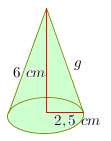 Calcula el valor de la altura de la pirámide regular de la figura.







(Fase: Orientación libre)
Solicita que los estudiantes resuelvan individualmente el siguiente problema:
Determinen la expresión que permite encontrar la diagonal de un cubo en función de su arista. A continuación, calculen el valor de la diagonal de un cubo de 6 cm de arista.
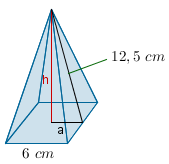 Cierre
Les envía la tarea
Tarea 
Calcula el valor de  en cada uno de los siguientes cuerpos geométricos.







Calcula el valor de la diagonal del prisma de la figura. Dibújalo en Geogebra y verifica el resultado obtenido.
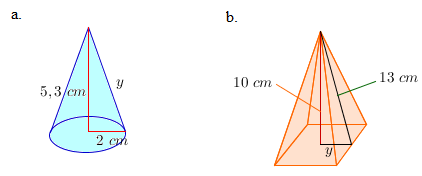 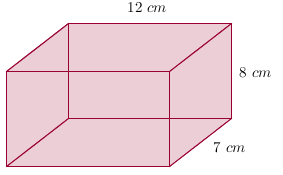 (Fase: Integración)

El profesor les propone que creen un cuento en el cual apliquen el teorema de Pitágoras en el espacio.
CUENTO
EL RESCATE DE LA PRINCESA
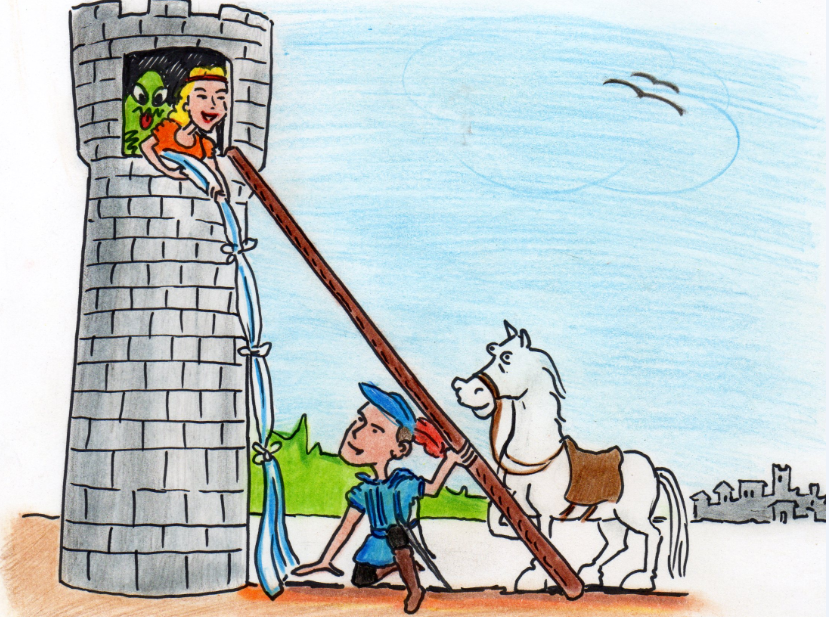 Mucho tiempo atrás había una reina muy querida por sus súbditos por ser una persona buena y con un noble corazón. Tenía una pequeña hija, Alicia, con una belleza inigualable.	
	      Un día la joven princesa fue secuestrada por un horrible ogro quien se la llevó a una torre. En el reino se sintió una gran tristeza.
           Durante algunos años no se supo nada de la princesa, hasta que, por fin, apareció un príncipe de un reino muy lejano. En sus tiempos libres le gustaba resolver problemas matemáticos.
	      Al enterarse de la trágica historia, el príncipe partió hacia la torre donde estaba la princesa.
	     Cuando llegó a aquel lugar, vio a la princesa en la ventana. Después de saludarla, el príncipe le dijo:
	     —¿Cómo puedo subir hasta ti? ¡Veo que no existe ninguna entrada a esta torre!
	La princesa respondió:
	      —¡Tengo una idea! En mi cuarto dispongo de 4 sábanas, cada una de 3 codos de largo. Podría juntarlas todas y lanzártelas por la ventana para que subas por ellas. Pero no sé si alcanzará su longitud.
	      —¡No te preocupes! —dijo el príncipe.— ¡En seguida sabremos qué altura tiene la torre!
Encontró un palo de 15 codos, lo colocó sobre el piso y lo inclinó hacia la torre. Éste quedó exactamente a la altura de la ventana y a 9 codos del pie de la torre. El príncipe dijo entonces: 
	      —¡Apresúrate amarrando las sábanas, que juntas tienen longitud suficiente para que yo pueda subir!
	¿Cómo lo supo? ¿Podrías descubrirlo?
	Éste es el triángulo que se forma entre el palo, el piso y la torre.
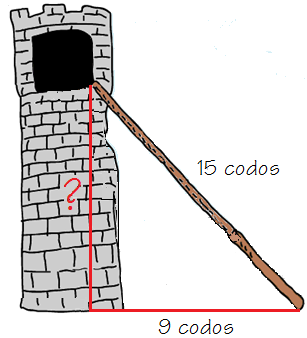 La hipotenusa mide 15 codos, mientras que uno de los catetos mide 9 codos. Necesitas saber la medida del otro cateto, al cual, por el momento, puedes llamar a. Para el efecto, dispón los tres cuadrados de este modo:







	      ¿Qué puedes ver? Que los cuadrados de los catetos, complementados con dos rectángulos de lados a y 9, hacen un cuadrado de lado (a + 9) codos; y que el cuadrado de la hipotenusa, complementado con cuatro triángulos de lados a y 9, hace el mismo cuadrado de lado (a + 9) codos. Ahora bien: los dos rectángulos de lados a y 9 contienen la misma área que los cuatro triángulos de lados a y 9. Si restas del área del cuadrado grande cantidades iguales, obtendrás que
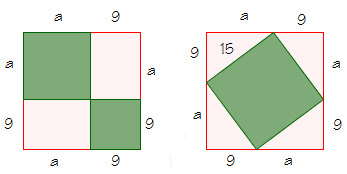 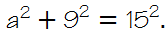 Es decir,





	Has llegado a descubrir que
		
		la altura de la torre mide 12 codos. Esto significa que, si se 
		amarran las cuatro sábanas juntas, el príncipe podrá subir 
		para rescatar a la princesa.
	
	Sin saberlo, el príncipe acabó de descubrir y demostrar el teorema de Pitágoras:
 
	Teorema de Pitágoras
	En un triángulo rectángulo, la suma de los cuadrados de los catetos es igual al cuadrado de la hipotenusa.
 
	Como puedes ver, ¡el teorema de Pitágoras ayuda eficazmente en los asuntos del corazón!
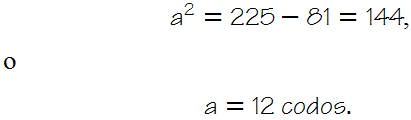 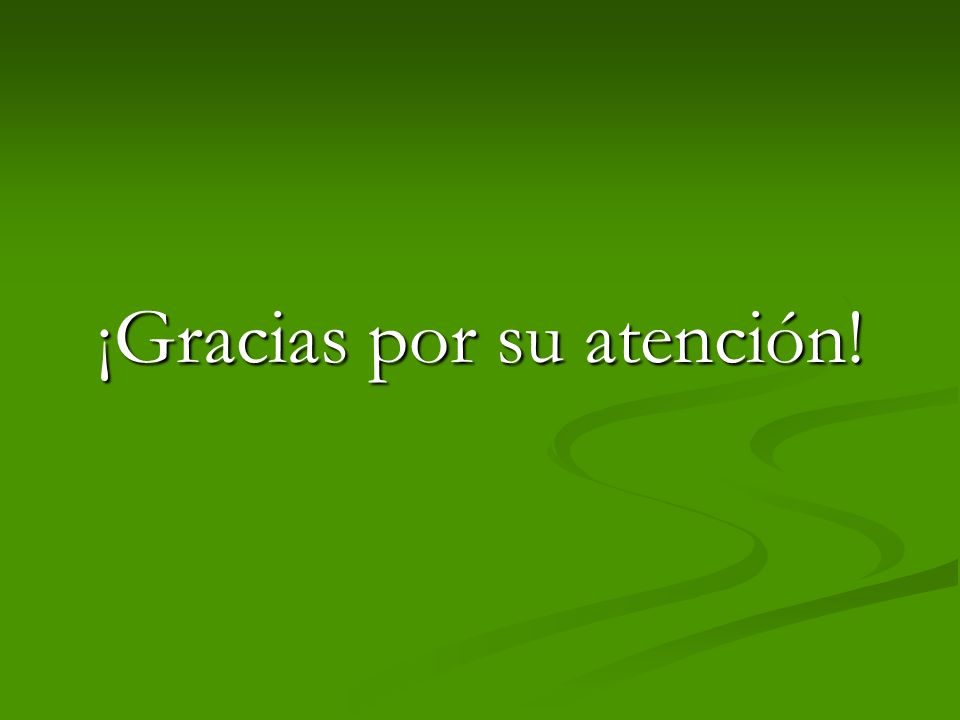 GRACIAS POR SU ATENCIÓN